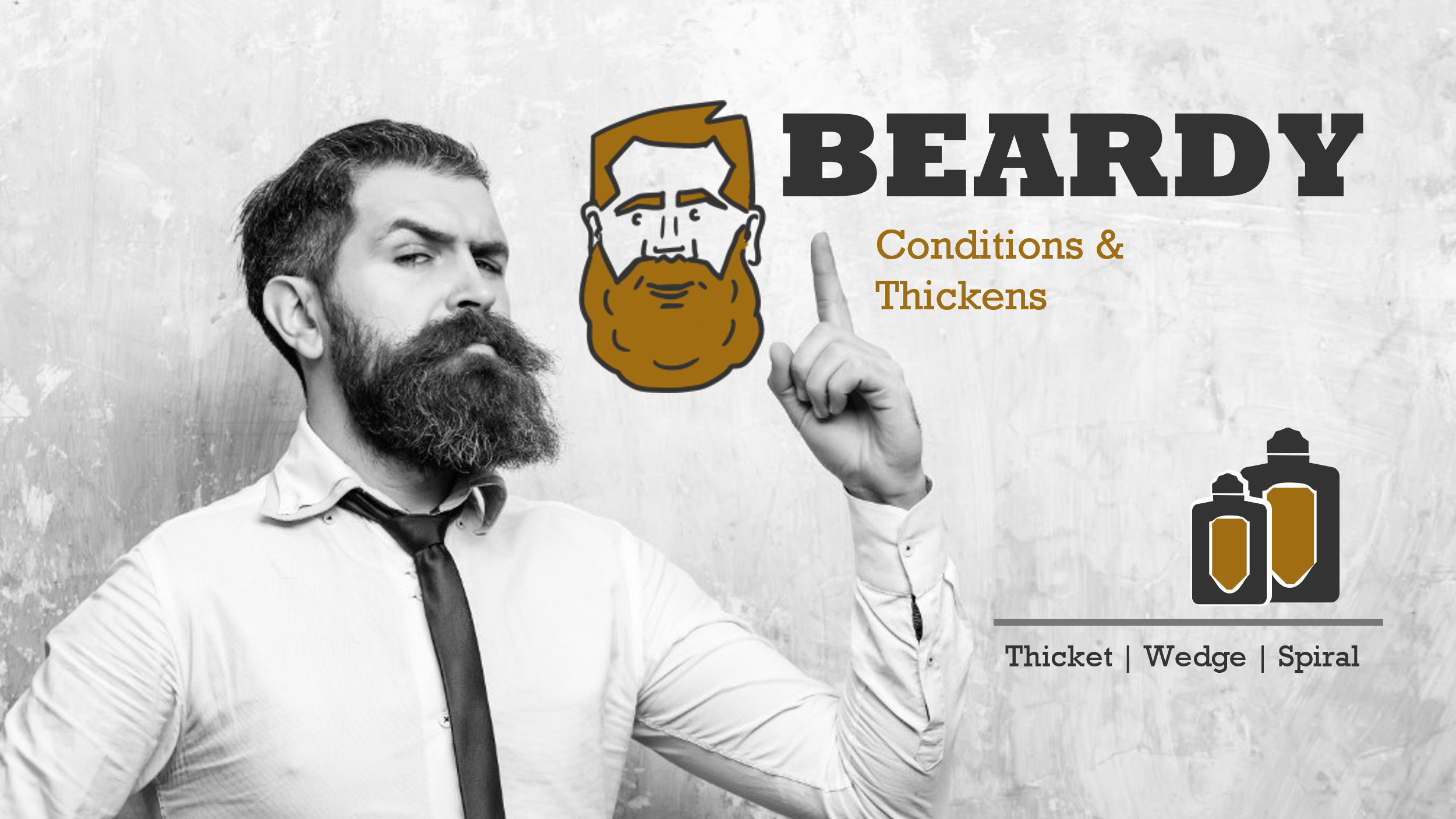 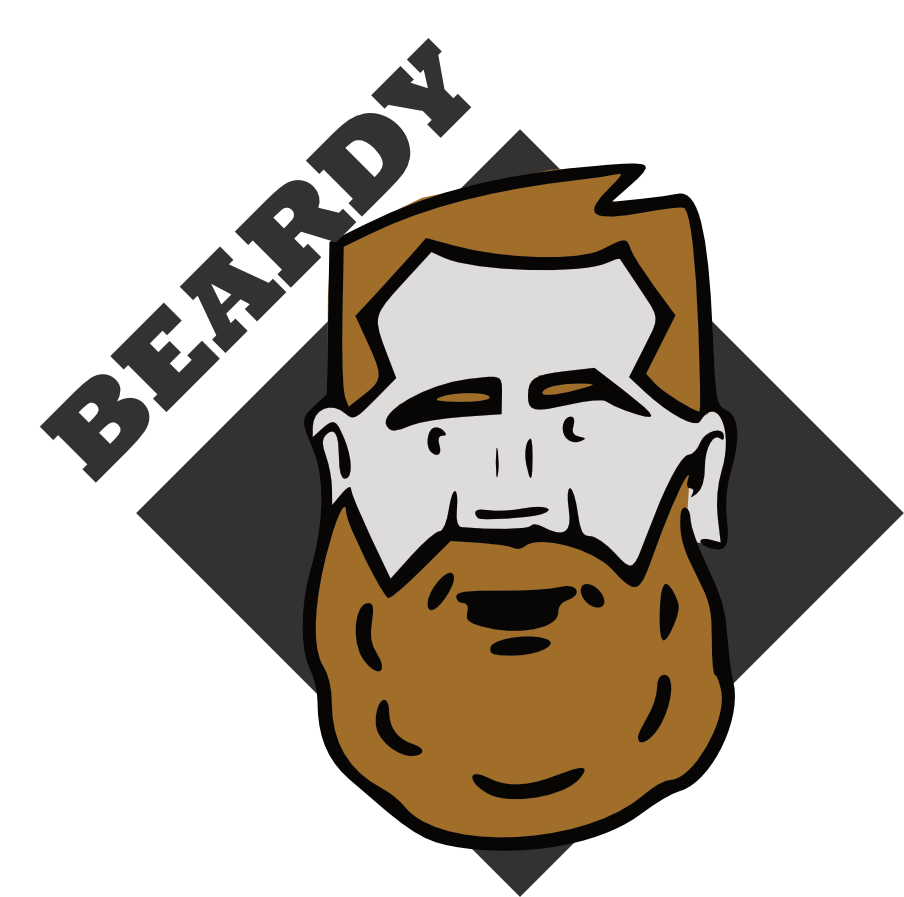 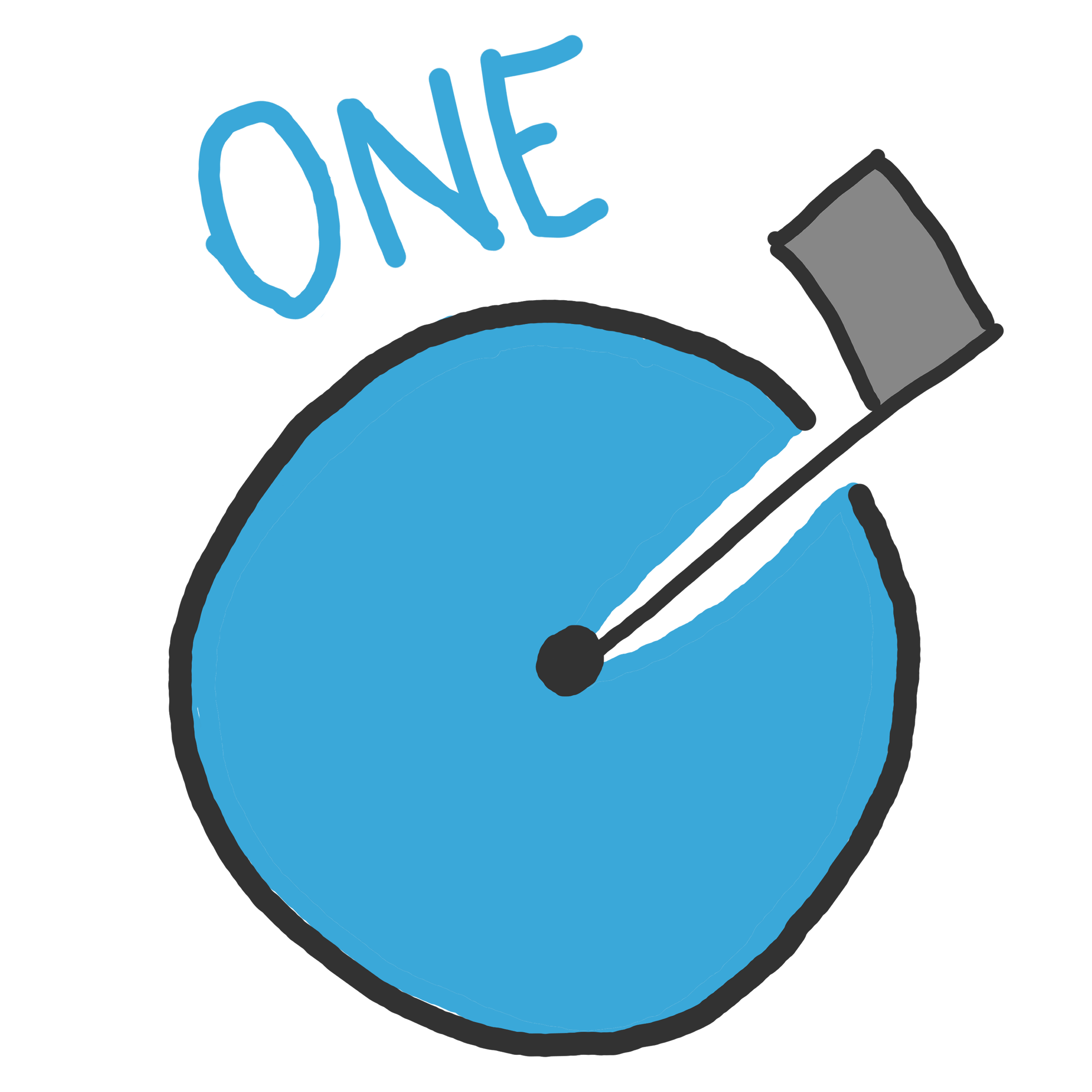 ONE
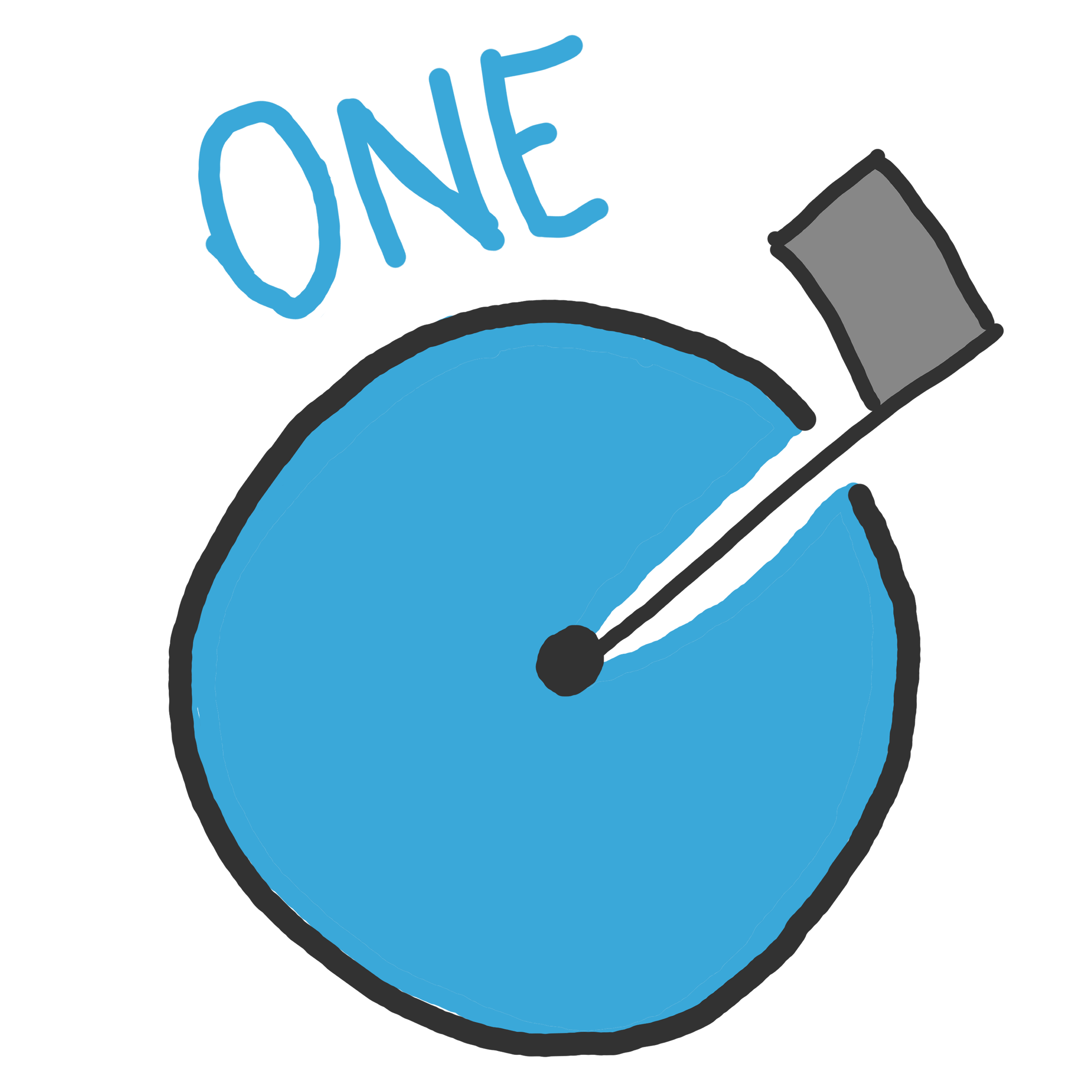 Cluster the information (slides 4-15) within one primary group or message.

You do not need to include all 12 content slides, BUT aim to include at least 6.

Name the ‘group’ on Slide 3.
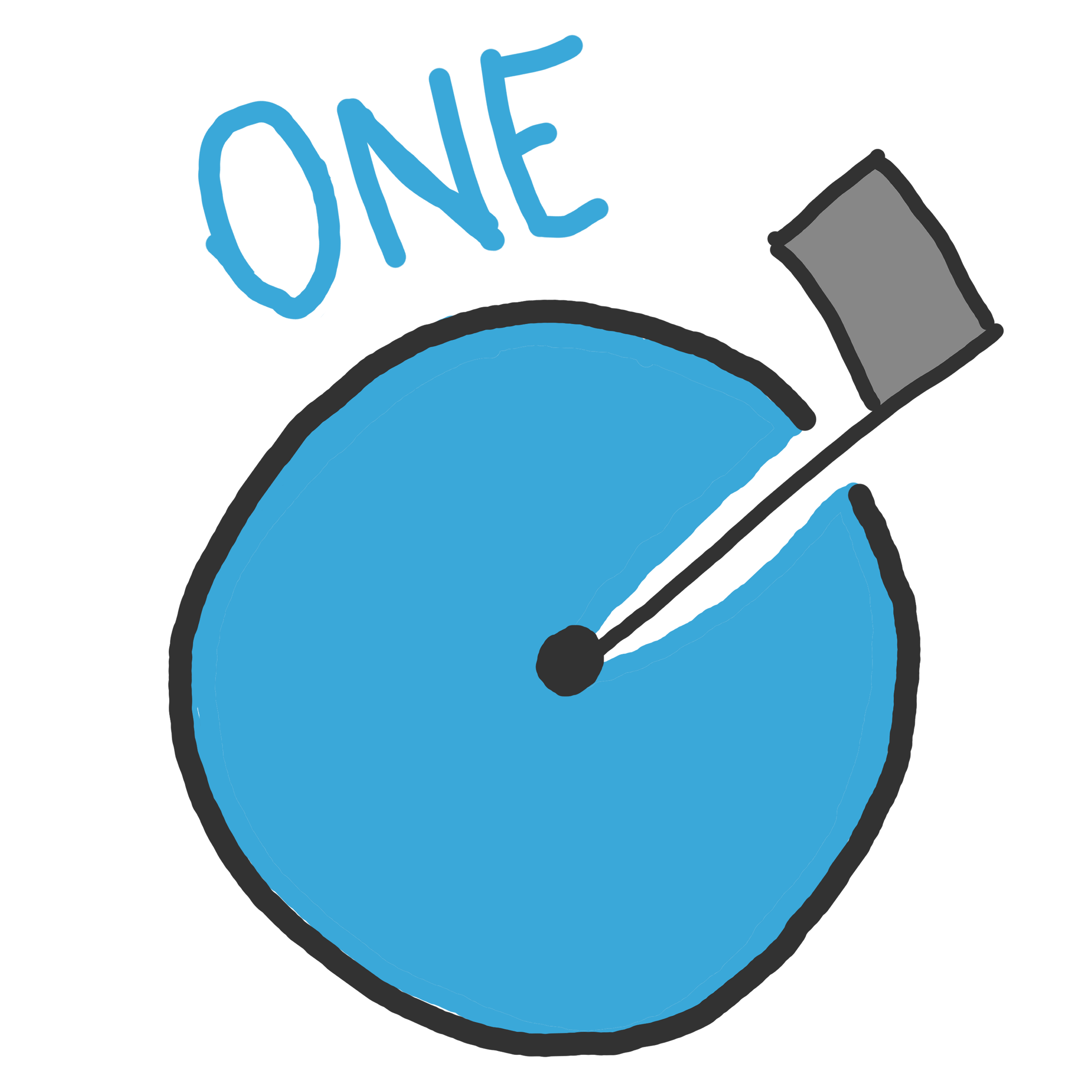 Name of your ONE group:

????
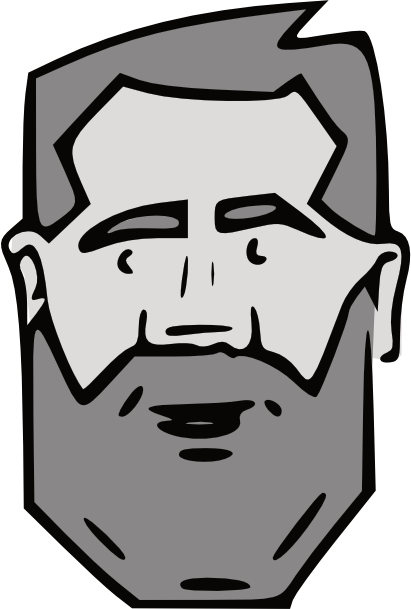 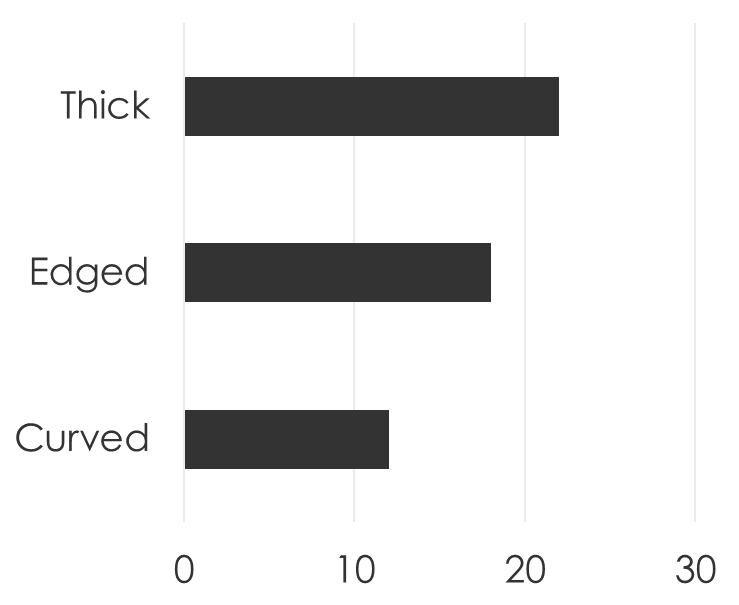 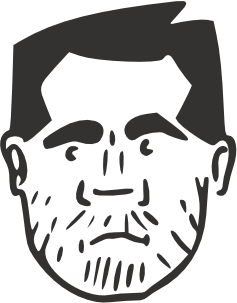 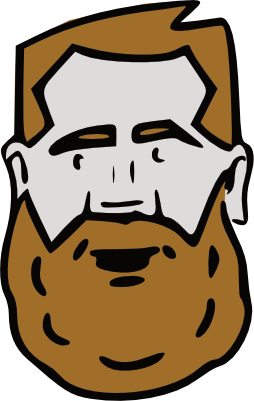 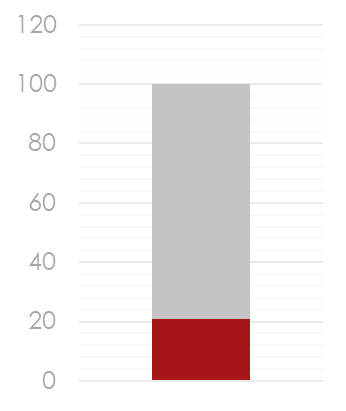 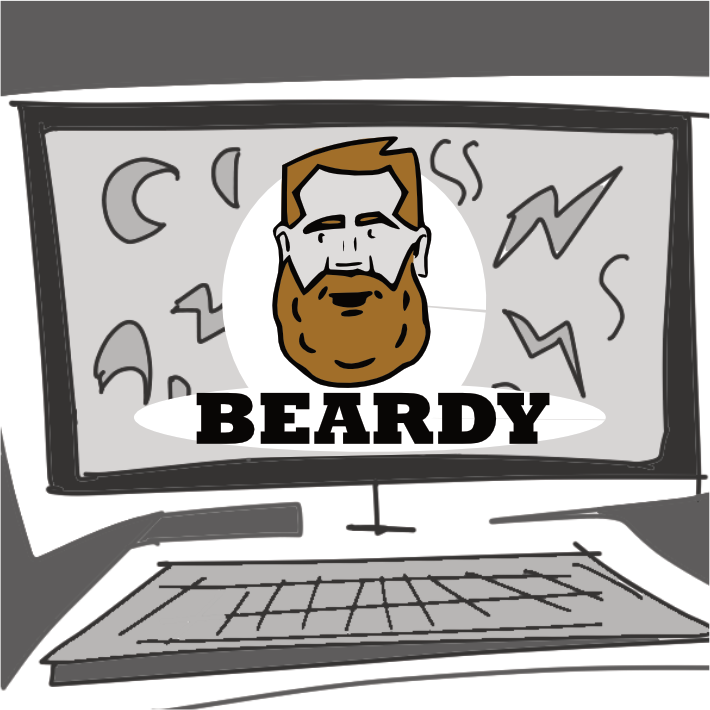 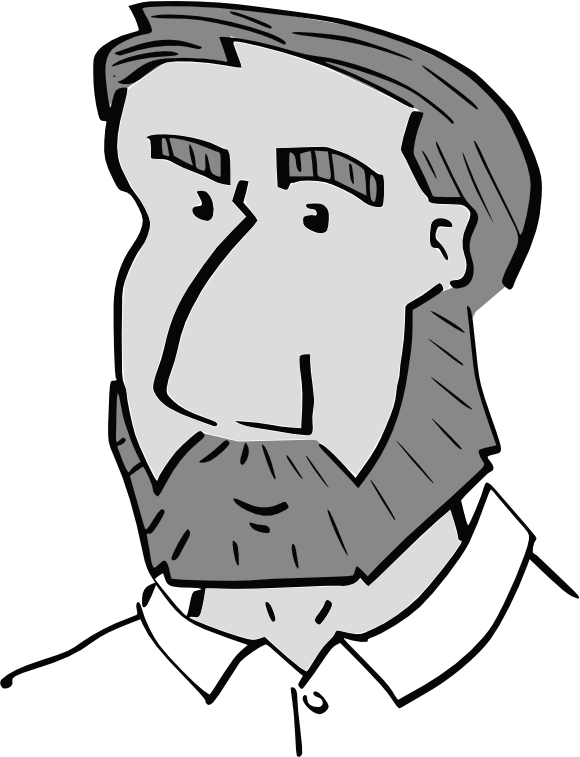 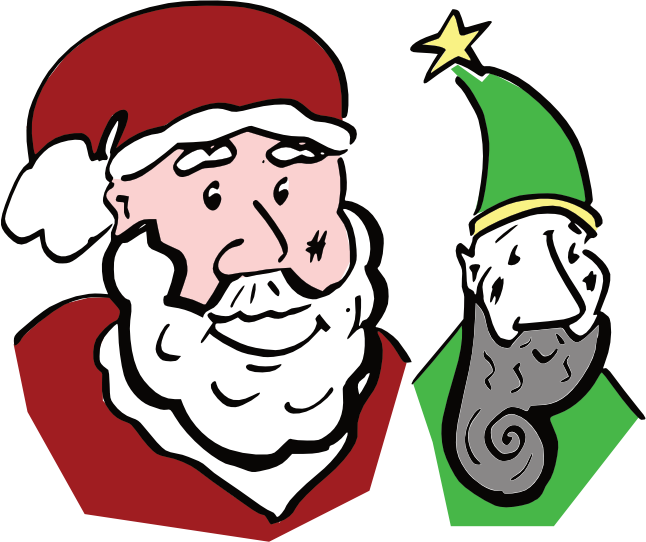 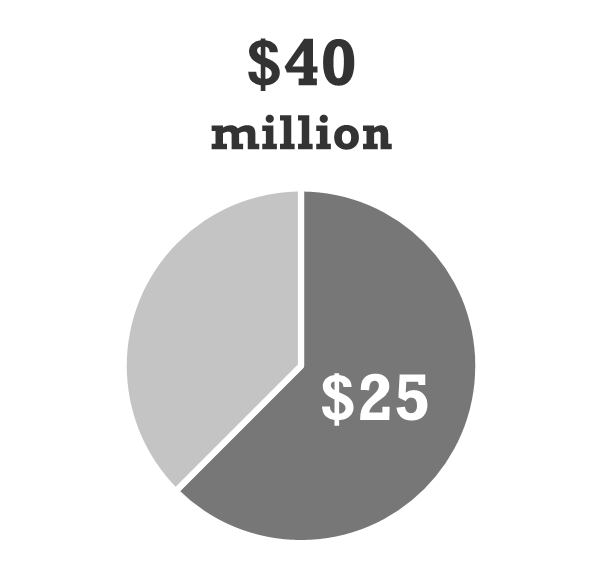 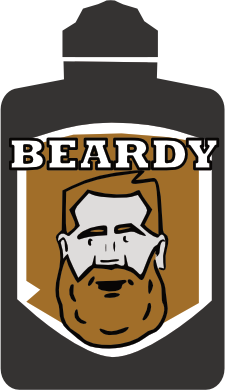 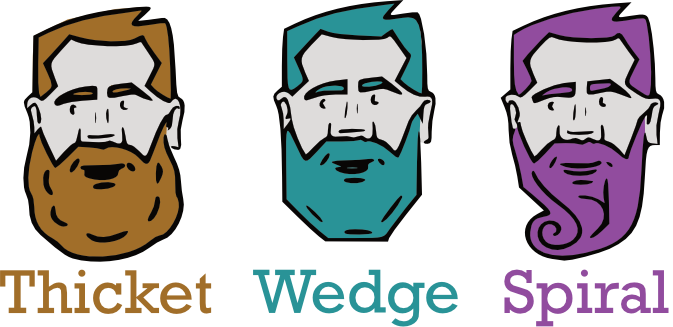 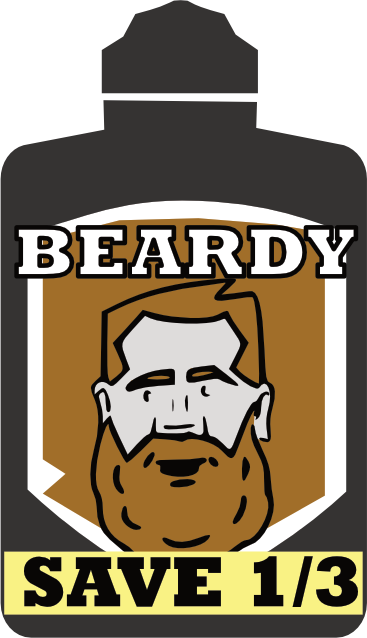